In-Memory Key-Value Store Live Migration with NetMigrate
Zeying Zhu, Yibo Zhao, Alan Zaoxing Liu
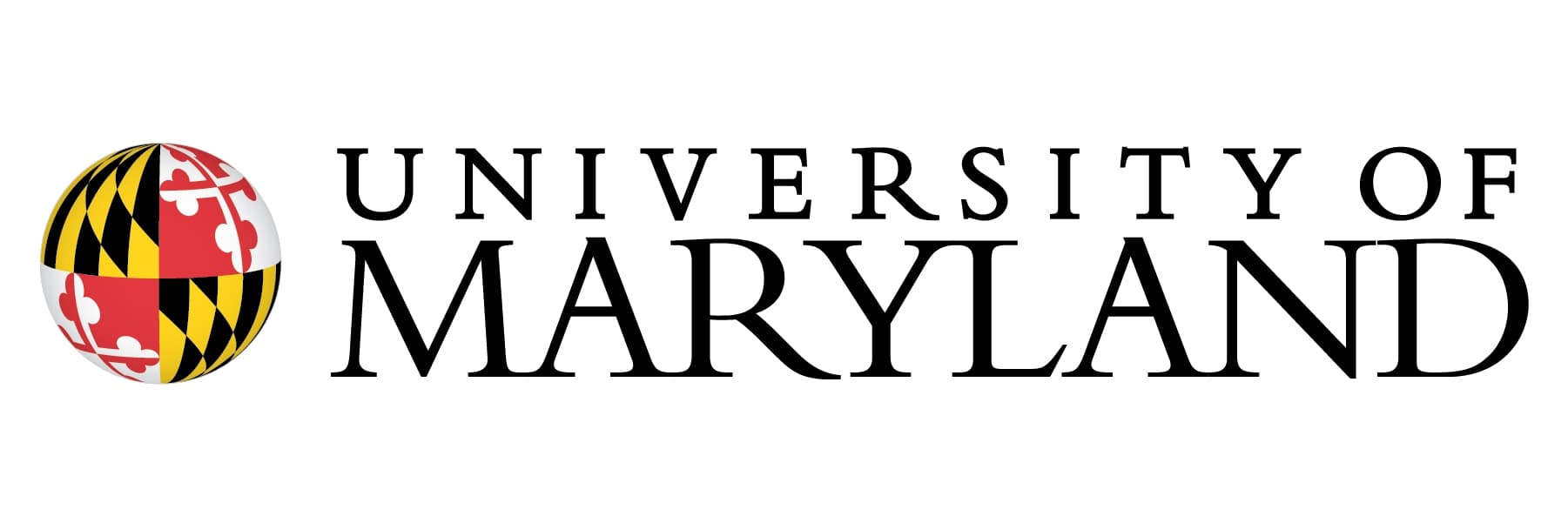 In-Memory Key-Value Stores
Key-value stores are widely used 
Feature store of machine learning inference
In-memory caching
Real-time analytics 

Data amount is large
Store billions of records
Retrieve millions of records under low latency constraints
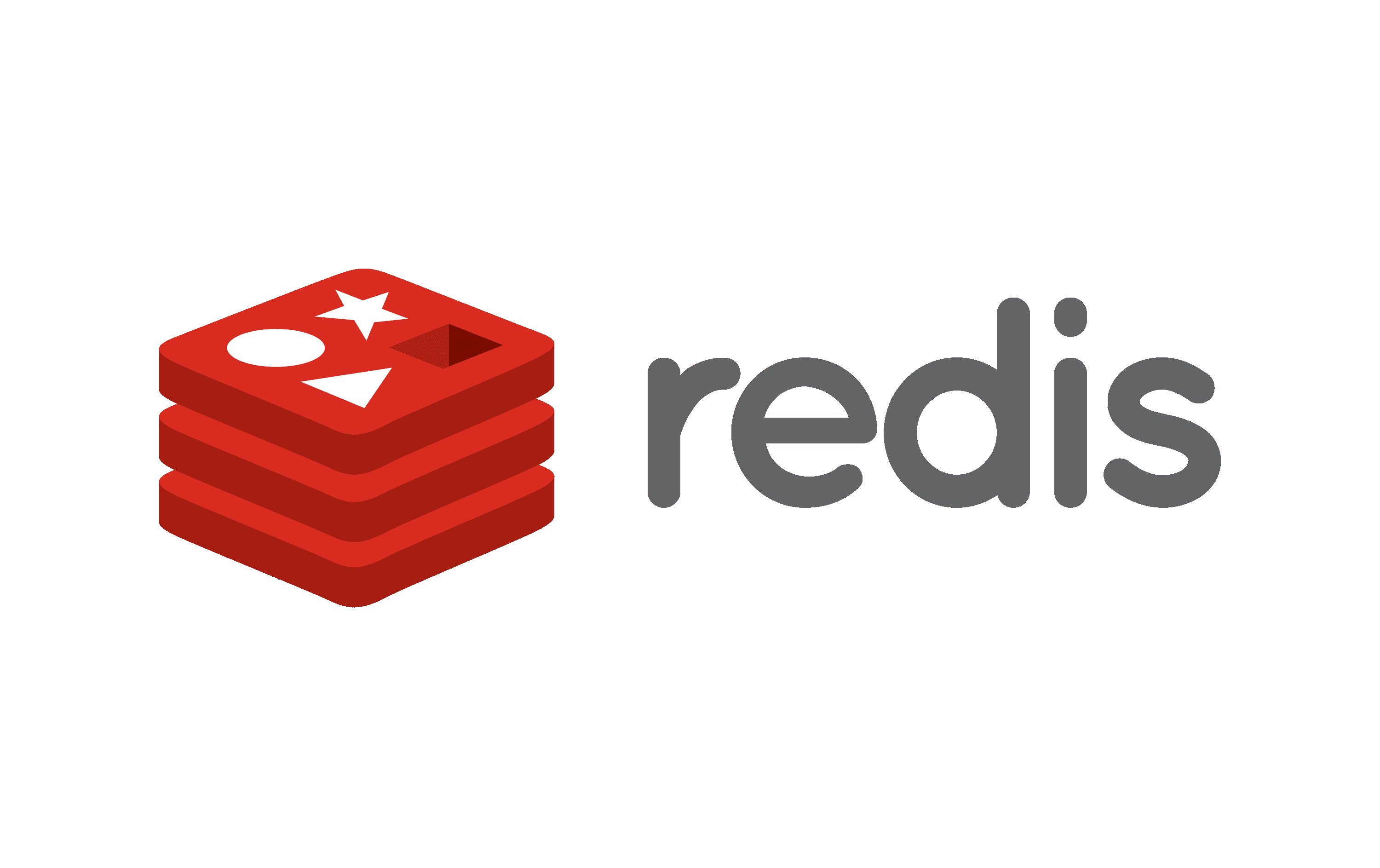 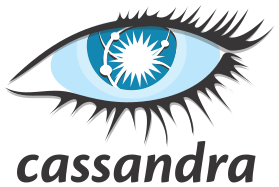 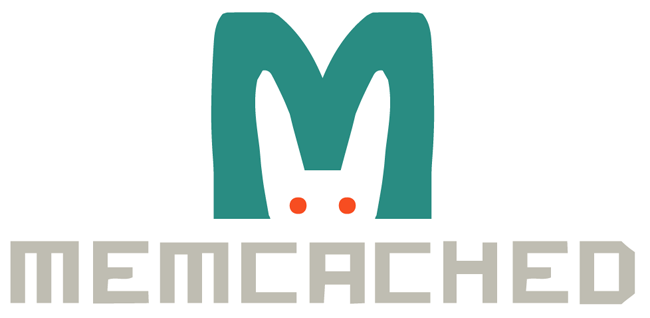 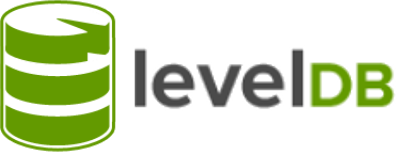 2
Live Migration is A Key Technique
No service downtime during key-value shard migration between nodes.
Why migrate data?
Load balancing
Client 1
Client 2
Query
Load
A
B
C
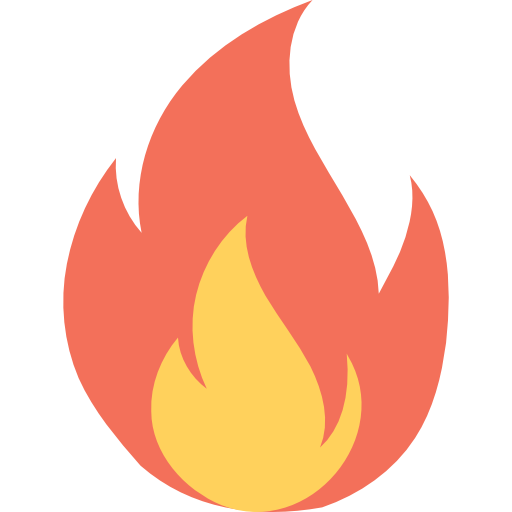 KV server 2
KV server 1
3
Live Migration is A Key Technique
No service downtime during key-value shard migration between nodes.
Why migrate data?
Load balancing
Spatial locality 
Horizontal scaling
Client 1
Client 2
Query
B
Load
C
A
KV server 2
KV server 1
4
Live Migration is A Key Technique
No service downtime during key-value shard migration between nodes.
Why migrate data?
Load balancing
Spatial locality 
Horizontal scaling

Existing solutions
Source-based
Destination-based
Hybrid
Client 1
Client 2
Query
C
D
A
B
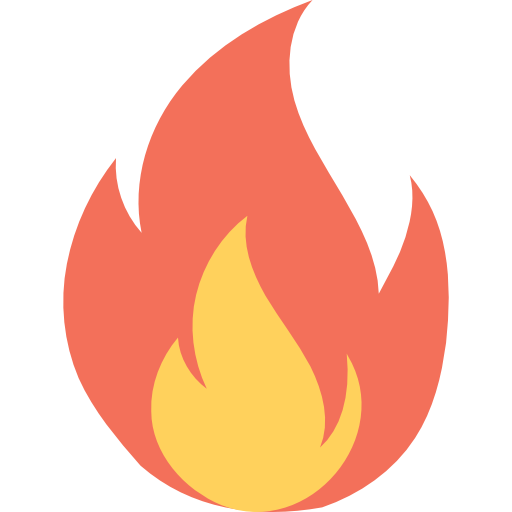 KV server 2
KV server 1
5
Source-based Migration
READ: served by source 
WRITE: served by source
Client 1
Client 2
Client n
…
READ
WRITE
WRITE
Migrate all data
Updated
Updated
Dirty data logs
Source KV
Destination KV
6
RAMCloud [TOCS ‘15], Remus [SIGMOD’22]
Source-based Migration
READ: served by source 
WRITE: served by source
Low query latency during migration because source node already has the queried data
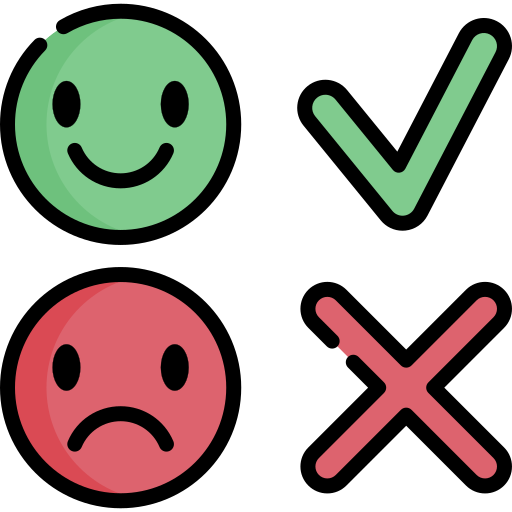 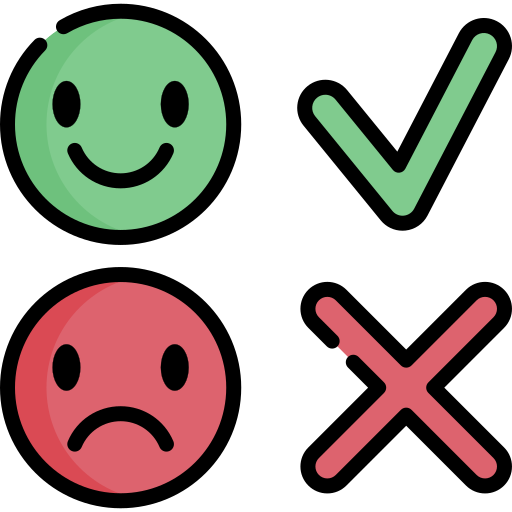 Extra dirty data transfer from source to destination
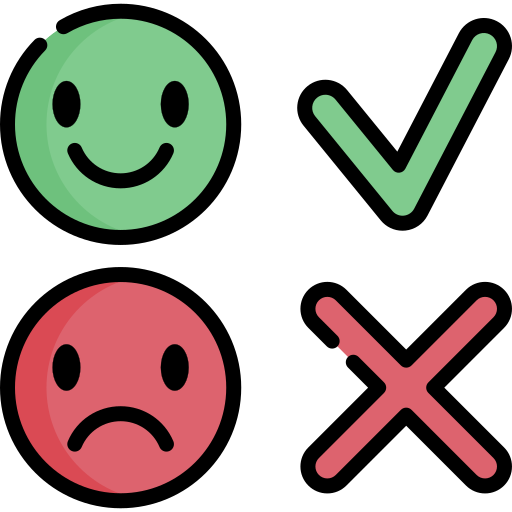 Downtime when terminating migration
7
RAMCloud [TOCS ‘15], Remus [SIGMOD’22]
Destination-based Migration
READ: served by destination
WRITE: served by destination
Client 1
Client 2
Client n
…
READ
READ
WRITE
Migrate all data
PriorityPull not-migrated data
Not Migrated
Source KV
Destination KV
8
Rocksteady [SOSP’17]
Destination-based Migration
READ: served by destination
WRITE: served by destination
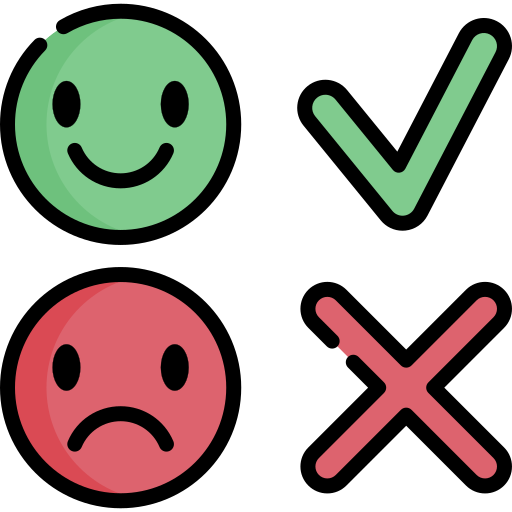 Quickly shift source node’s pressure, short migration time
High query latency due to missed data access in the destination (increase 100%~400%)
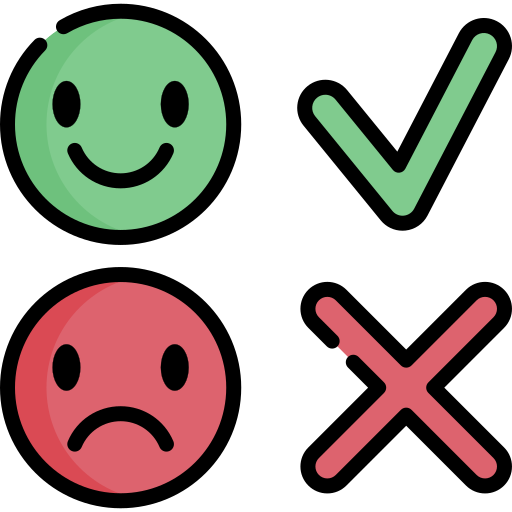 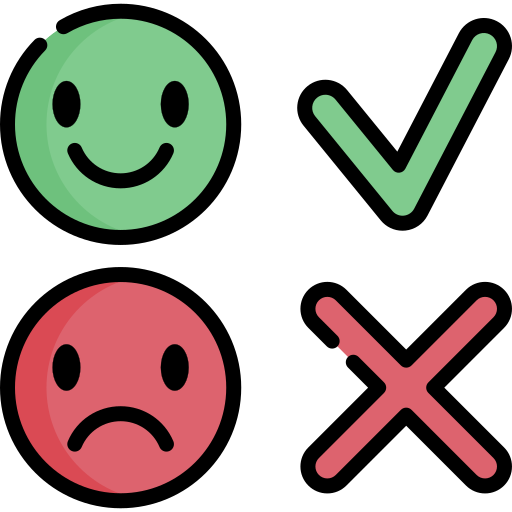 Low throughput (drop 66%)
9
Rocksteady [SOSP’17]
Hybrid Migration
READ: served by both source and destination
WRITE: served by destination
Bookkeeping migration states: migrated keys
Client 1
Client 2
Client n
…
READ
WRITE
Double-READ
Double-READ
Migrate all data
Not Migrated
Source KV
Destination KV
10
Fulva [SRDS ‘19]
Hybrid Migration
READ: served by both source and destination
WRITE: served by destination
Leverage both so performance is better when most of data is in the source.
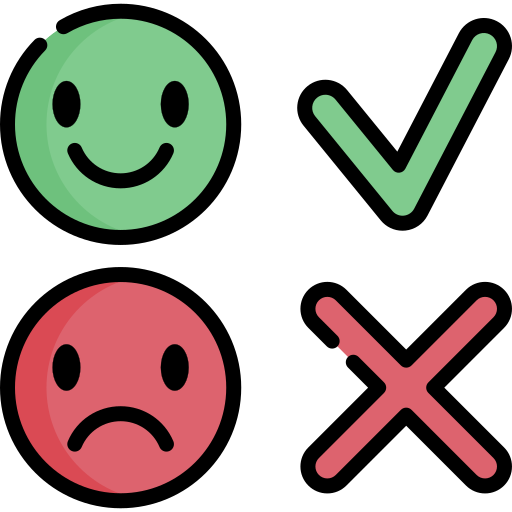 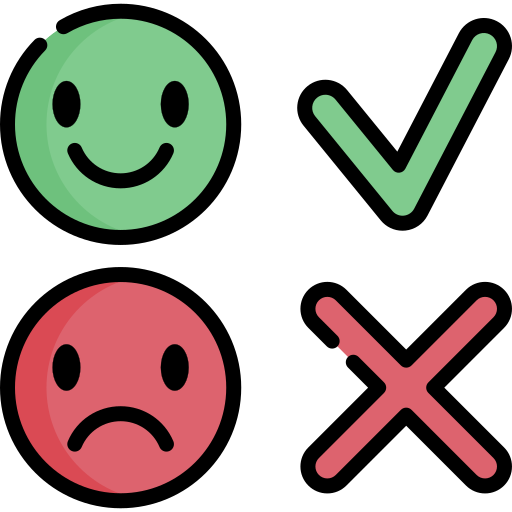 Double-read incurs large bandwidth overhead between clients and servers (~50%) because of no fine-grained state tracking.
11
Fulva [SRDS ‘19]
Existing Live Migration Systems
Query performance
NetMigrate
Source-based
Design Goals of NetMigrate:
Minimal query performance impact
Low extra overhead from migration
Acceptable and tunable migration time
Fulva (Hybrid)
Rocksteady (Destination)
migration time
Tradeoff between query performance and migration time
12
Existing solutions don’t know where the data is and pay cost of going to wrong places.
Clients
Key Idea: Programmable Top-of-Rack switches to track the migration states.
Centralized view of all data movement
Real-time information of who owns the data
Key-Value Storage Rack
ToR Switch Controller
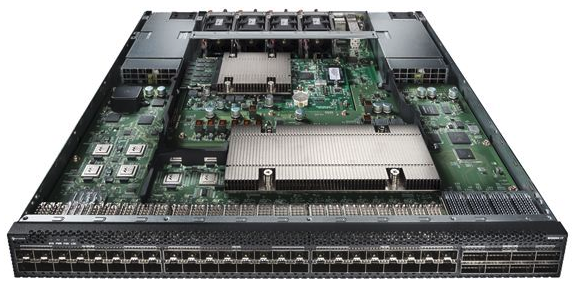 …
Source 
KV
Destination KV
Source 
KV
Destination KV
Migration Instance 2
Storage Servers
Migration Instance 1
13
Clients
Query
ToR Switch Controller
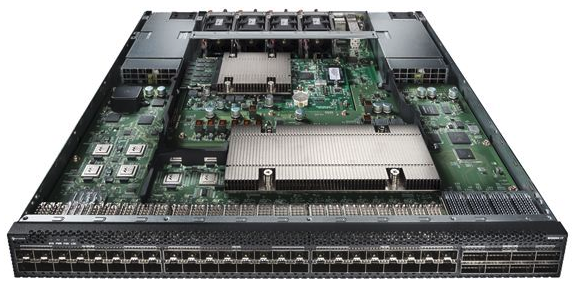 ToR Switch Data Plane
Key-Value Storage Rack
Look up migration state
…
Source 
KV
Destination KV
Storage Servers
Migration Instance
14
A Typical Programmable Switch Architecture
Flexible programmability 
Parse, read and update custom fields at line rate
Registers 
Store data
High line-rate packet processing 12.4 Tbps
Match + Action
…
Memory
ALU
…
…
…
Programmable Parser
Programmable Match-Action Pipeline
15
Design Challenges of NetMigrate
Challenge #1: How to track fine-grained migration states?
On-switch resources are limited (e.g., 64MB SRAM vs. Millions of KV pairs)
Challenge #2: How to query during migration?
Maintain data consistency during migration.
Read-After-Write, Write-After-Read, Write-After-Write.
Challenge #3: How to support dynamic migration policies?
16
Design Challenges of NetMigrate
Challenge #1: How to track fine-grained migration states?
On-switch resources are limited (e.g., 64MB SRAM vs. Millions of KV pairs)
Challenge #2: How to query during migration?
Maintain data consistency during migration.
Read-After-Write, Write-After-Read, Write-After-Write.
Challenge #3: How to support dynamic migration policies?
17
Shrink Record Granularity for Limited Switch Resources
On-switch resources are limited (e.g., 64MB SRAM vs. Millions of KV pairs)
KVS data structure: hash table
…
Group 1
Group 2
Track migration in a coarser record granularity
18
Three States to Understand Data Location
Group migration states: migrated, ongoing-migration, not-migrated
C
D
A
B
…
Group 1
Group 2
A
B
not-migrated
migrated
D
C
ongoing-migration
Destination KV
Source KV
19
Probabilistic Ownership Tracking
Track migrated groups
Bloom Filter
BF
CBF
Counting Bloom Filter
Track ongoing-migration groups
ToR Switch
Group
A
B
Destination KV
Source KV
20
Not Started Migration
Track migrated groups
Bloom Filter
BF
CBF
Counting Bloom Filter
Track ongoing-migration groups
ToR Switch
Group
A
B
Destination KV
Source KV
21
Ongoing Migration
Track migrated groups
Bloom Filter
BF
CBF
Counting Bloom Filter
Track ongoing-migration groups
ToR Switch
A
Group
B
Destination KV
Source KV
22
Finished Migration
Track migrated groups
Bloom Filter
BF
CBF
Counting Bloom Filter
Track ongoing-migration groups
ToR Switch
Group
B
A
Destination KV
Source KV
23
Design Challenges of NetMigrate
Challenge #1: How to track fine-grained migration states?
On-switch resources are limited (e.g., 64MB SRAM vs. Millions of KV pairs)
Challenge #2: How to query during migration?
Maintain data consistency during migration.
Read-After-Write, Write-After-Read, Write-After-Write.
Challenge #3: How to support dynamic migration policies?
24
Data is Consistent When Not Started Migration
Client 1
Clients
BF
READ
WRITE
CBF
Migrate all data
Source KV
Destination KV
25
Data is Consistent When Finished Migration
Client 1
Clients
BF
READ
WRITE
CBF
Migrate all data
Source KV
Destination KV
26
An Inconsistent Example When Ongoing Migration
Client 1
Clients
Read-After-Write
BF
WRITE
CBF
READ
Migrate all data
Updated
Source KV
Destination KV
27
An Inconsistent Example When Ongoing Migration
Client 1
Clients
Read-After-Write
BF
WRITE
CBF
READ
Migrate all data
Not sure where the key is located because of tracking at group level.
Not sure whether there was a WRITE due to no tracking on every WRITE.
Updated
Source KV
Destination KV
28
Data is Consistent When Ongoing Migration
Client 1
Clients
BF
WRITE
CBF
Double-READ
Double-READ
Migrate all data
Source KV
Destination KV
29
Data is Consistent When Ongoing Migration
Client 1
Clients
BF
WRITE
CBF
Double-READ
Double-READ
Migrate all data
Data consistency is maintained by Double-READ.
Overhead caused by Double-READ is negligible.
Source KV
Destination KV
30
Data is Consistent even with False Positives
Client 1
Clients
Updated due to hash collision
BF
READ
READ
WRITE
CBF
Migrate all data
Not Migrated
PriorityPull
Source KV
Destination KV
31
(check more details in our paper)
Data is Consistent even with False Positives
Client 1
Clients
Updated due to hash collision
BF
READ
READ
WRITE
CBF
Migrate all data
Not Migrated
PriorityPull
Overhead from false positives is negligible
Source KV
Destination KV
32
(check more details in our paper)
Putting It Together: NetMigrate
Key-Value Storage Rack
ToR Switch Controller
ToR Switch Data Plane
Migration Instance Table
Routing
Migration State
(Probabilistic Data Structures)
Servers
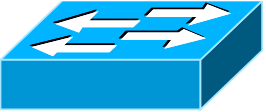 Clients
Leveraging probabilistic data structures on the switch to track three migration states.
Query protocol guaranteeing consistency.
The overhead caused by false positives and unsure states is small.
33
Evaluation
Testbed
6.5 Tbps Intel Tofino switch
3 servers each with an 8-core CPU, a 40G NIC, and 64GB memory

Baselines
Source-based migration protocol, Rocksteady, Fulva

Workloads
Migrating 256 million KV pairs (~16GB), with 4B key, 64B value
YCSB with 0%, 5%, 10%, 20%, 30% write ratio
Source CPU budgets: 100%, 70%, 40%
34
Overall performance -- Throughput
Setting: YCSB-B (5%) write ratio, source node is not overloaded (100%)
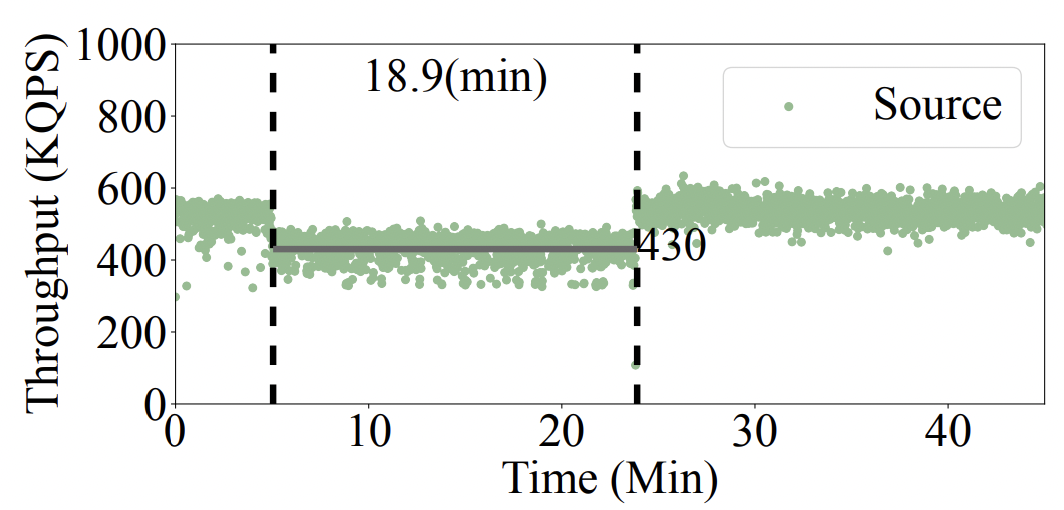 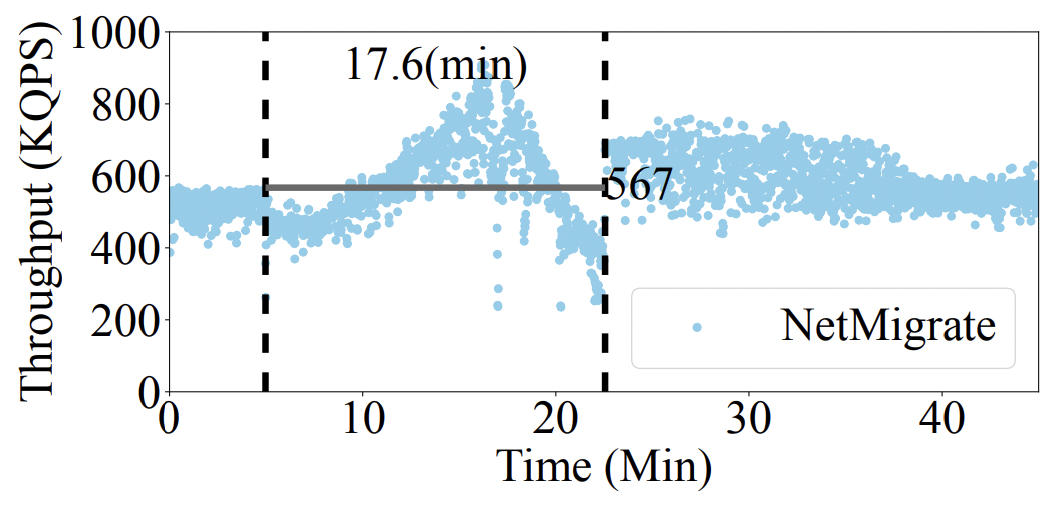 32% to 78% average throughput improvement compared to Source-based, Rocksteady, Fulva with similar migration time.
35
Overall performance – Median Latency
Setting: YCSB-B (5%) write ratio, source node is not overloaded (100%)
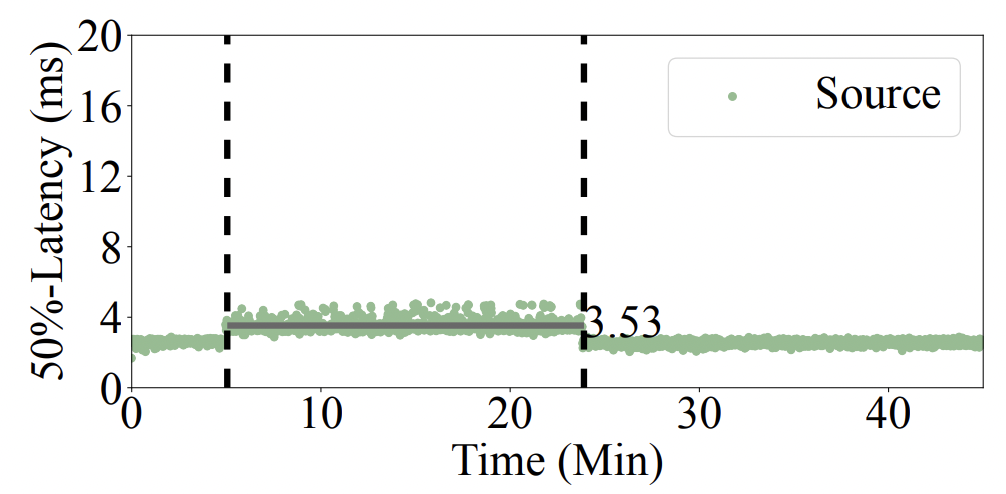 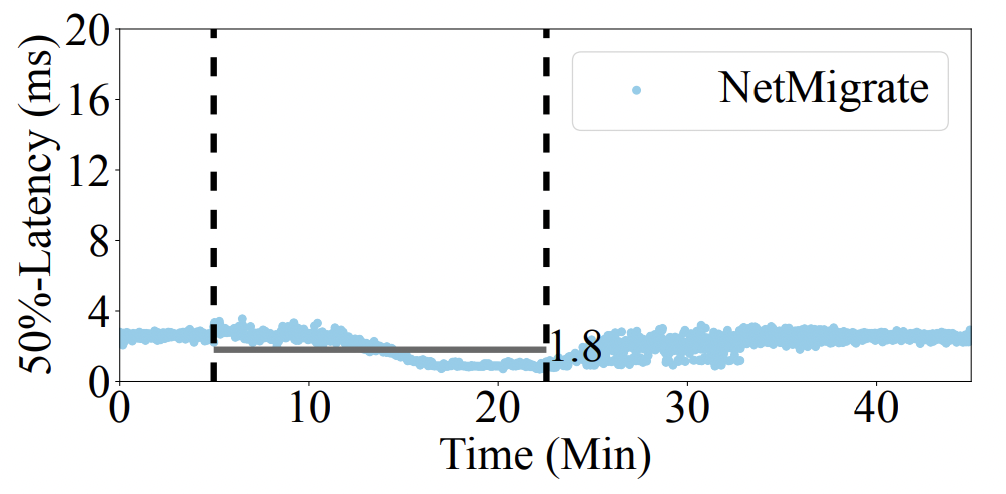 49% to 65% average median latency reduction.
Up to 39% average 99% tail-latency reduction.
36
Network Overhead
Extra network bandwidth overhead 
between clients and servers (client-side) 
or between servers (server-side)
37
Conclusions
Existing KV store live migration techniques still suffer from low query-serving performance and high overhead. 

We propose NetMigrate, a network-based hybrid live migration approach.
Track fine-grained migration states in programmable data plane.
Provide enhanced throughput and low migration overheads.

Open-sourced at https://github.com/Froot-NetSys/NetMigrate.
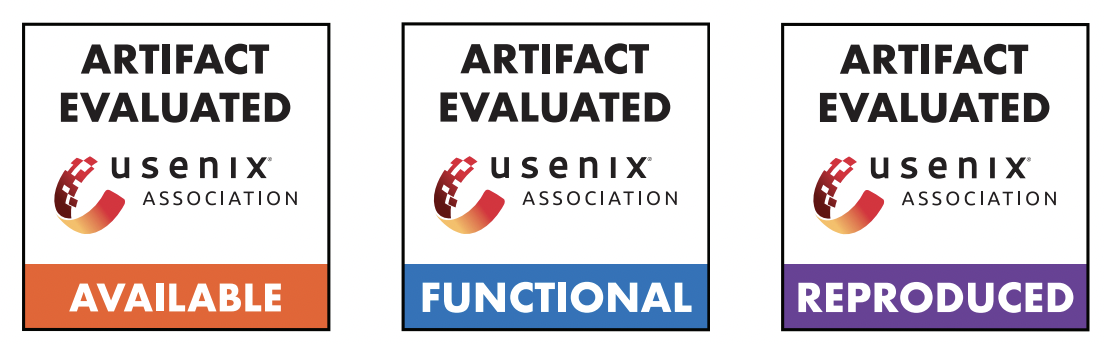 Thank you! Q&A
38
[Speaker Notes: In conclusion, 



We open-sourced NetMigrate at this github repo. 

This brings the end of the talk.  Thank you and I am happy to take any questions.]